OLGU
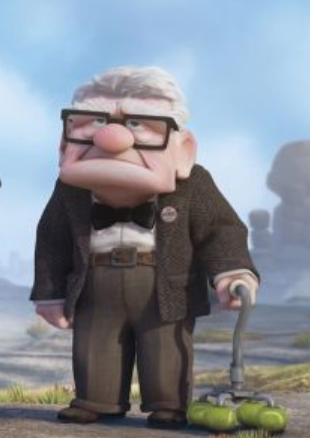 63 yaş erkek hasta,
Halsizlik, çabuk yorulma şikayetiyle birinci basamağa 
başvurmuş
Bilinen HT (15 yıldır), DM tip 2 (5 yıldır), DL (5 yıldır) 
hastalıkları var
Düzenli kullandığı ilaçlar: Co-diovan 1*1,
 Diaformin 1000 mg 1*1, Ator 10 mg 1*1 
35 yıldır günde 1 paket sigara içiyor, alkol kullanmıyor.
OLGU
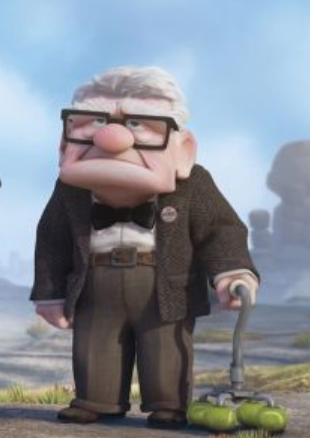 Anamnez derinleştirildiğinde:
Hastanın günlük işlerini yaparken sorun yaşamadığı 
fakat yokuş ya da 2 kat merdiven çıkarken yorulup 
nefes nefese kaldığı, dinlenme ihtiyacı hissettiğini 
öğreniyoruz.
OLGU
VKİ: 29 
TA: 140/85 mm/Hg
Solunum muayenesi: bazallerde bilateral krepitan raller
Bacaklarda bilateral ++ gode bırakan ödem
OLGU
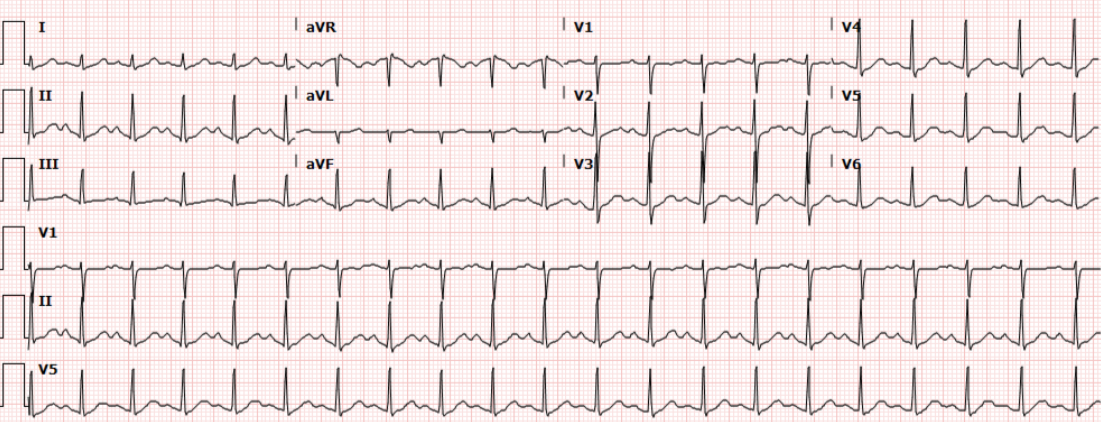 OLGU
KALP YETMEZLİĞİ
Arş. Gör. Dr. Kübra ŞENTÜRK
KTÜ  Tıp Fakültesi Aile Hekimliği ABD
04.01.2022
AMAÇ
Kalp yetmezliği (KY) hakkında genel bilgi vermek
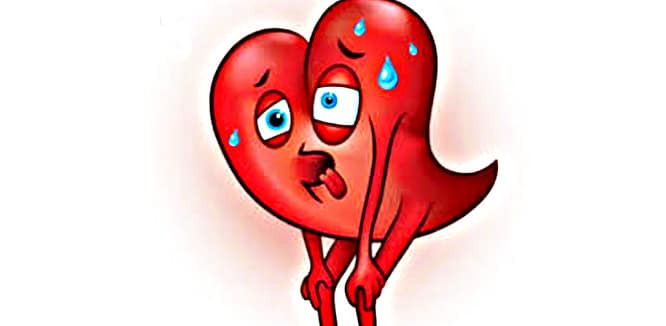 HEDEFLER
Kalp yetmezliği tanımını yapabilmek
Kalp yetmezliği olan hastayı tanıyabilmek
Kalp yetmezliği sınıflamasını yapabilmek
Kalp yetmezliğinde risk faktörlerini sayabilmek 
Kalp yetmezliğinden korunmayı açıklayabilmek
Tedavi yaklaşımını açıklayabilmek
SUNUM PLANI
Tanım
Epidemiyoloji
Patofizyoloji
Nedenleri
Sınıflandırması
Klinik bulgular
Ayırıcı tanı
Risk faktörleri-korunma
Tedavi
Prognoz
Sevk kriterleri
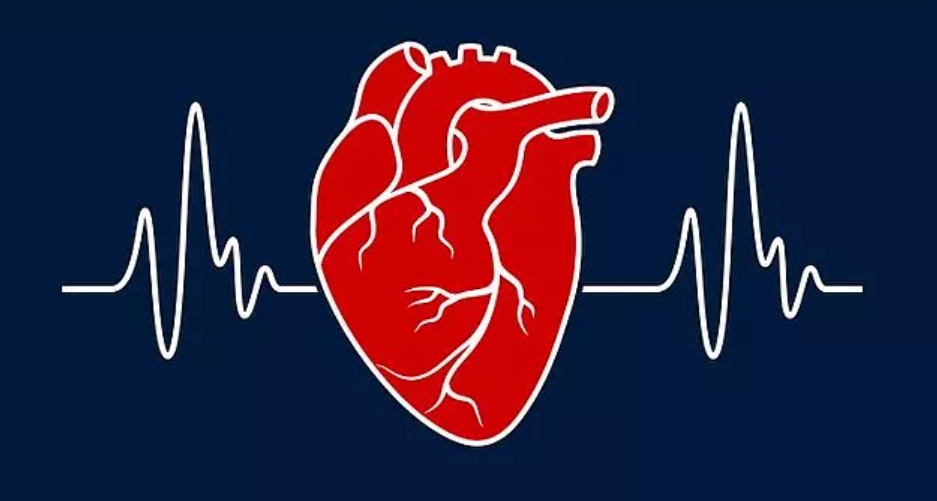 KALP YETMEZLİĞİ NEDİR?
AHA ve ACC ya göre:
Yapısal ve/veya fonksiyonel kalp hastalıklarına bağlı olarak ventriküllerin kanla dolma ve/veya kanı pompalama özelliklerinin bozulması 
Hemodinamik, renal ve nörohormonal kompansatuar mekanizmaların yetersiz kalması sonucunda 
  akut veya kronik bulgularla ortaya çıkan kompleks bir sendromdur
[Speaker Notes: Türk Kardyoloji Derneğinin KY Yol Haritasında: Klinisyen bir hekim için, bir hastada yetersiz kalp performansına bağlanabilecek belirtiler ve fiziksel bulgular varsa KY söz konusudur denilmiştir]
EPİDEMİYOLOJİSİ
KY hastası;
Avrupa’da 15 milyon
ABD’de 6 milyon
2012 de Türkiyede yapılan HAPPY çalışması;
Erişkinlerde kalp yetmezliği prevalansı %6,9   
2 milyondan fazla erişkinde kalp yetmezliği
AHA 2012’den 2030’a kadar 
KY’de %46’lık bir artış beklendiği 
2030’da ABD’de ≥ 18 yaş grubunda 8 milyondan fazla kişide KY görüleceği
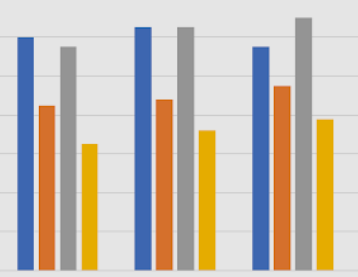 [Speaker Notes: Kalp yetmezliğinin giderek artan sıklıklarda görülmesinin önemli nedenleri vardır.
Günümüz modern tedavi yöntemleriyle kalp krizi, kalp damar hastalığı, kalp kapak hastalıkları, hipertansiyon ve diyabete bağlı ölümler engellenebilmekte ve yaşam süresi uzamaktadır. 
Ancak bu hastaların büyük bölümünde zaman içerisinde KY gelişmektedir. 
Toplumların yaşlanması, KY artışında diğer önemli bir nedeni oluşturmaktadır. 
Yaş ilerledikçe KY görülme sıklığında ciddi artış görülmektedir

HAPPY çalışmasındaki bu rakam, daha genç bir nüfusa sahip olmamıza karşın, Batı toplumlarından yüksektir. Ülkemizde ortalama KY yaşı 60 yaş olup Batı toplumlarına göre neredeyse 10 yıl daha erken KY ile karşılaştığımız söylenebilir.
75 yaş civarında prevalans hızla yükselmekte, 70-80 yaş arasında %10-20 arasında bulunmaktadır]
PATOFİZYOLOJİ
KY kalp kasını zedeleyen ve miyositlerin fonksiyon kaybına yol açan veya miyokardın kasılmasını engelleyen indeks bir olay sonrası gelişen ilerleyici bir hastalık
Bu indeks olay miyokart infarktüsü (MI) gibi ani; sıvı, basınç yüklenmesi gibi veya herediter kardiyomiyopatiler gibi yavaş, sinsi seyirli olabilir.
Bu indeks olayların ortak noktası hepsinin bir şekilde kalbin pompa fonksiyonunu azaltmasıdır.
[Speaker Notes: Bu başlangıç kalp pompa fonksiyon azalması sonrasında çoğu hasta asemptomatik veya minimal semptomatik olacaktır
Kalp Yetmezliği Patofizyolojisi
 Kalbin sistolik fonksiyonlarında ya da diyastolik fonksiyonlarında yetersizlik aslında pompa disfonksiyonu sebebiyle ortaya çıkmaktadır. Çoğunlukla kalp kasının kasılma sorunları sebebi ile olan pompa disfonsiyonuna kalp kapaklarında olan disfonksiyonlar, damarsal ya da hormonal nedenler, sistol ya da diyastol kusurları veya yapısal patolojiler de neden olabilmektedir 
 Kalp yetmezliğinin akut döneminde sol ventrikül duvarının mekanik yüklenmesi sonucunda bnp, norepinefrin, aldosteron gibi nörohormonal mekanizmalar aktive olmaktadır. Bu da sodyum ve su tutulumuna sebep olur ve klinik etkiler oluşur. Kronik dönemde ise bu nörohormanal mekanizmalar kalp kas hücresinin apopitozuna, nekrozuna ve ölümüne sebep olmaktadır. Sonuç olarak ise daha çok miyosit kaybı meydana gelmektedir (20).
 Kalp kası hücre ölümü sonucunda troponin yükselebilmekte; sol ventrikül dolum basıncının artması sonucunda BNP yükselebilmektedir. Troponin değeri yüksek olan hastalarda BNP değerinde de artış olması mortalite oranlarının artışı ile ilişkilendirilmiştir (21).]
PATOFİZYOLOJİ
KY’de Kompansatuar Mekanizmalar
Sempatik hiperaktivite
Kalp kasında hipertrofi
Renin- Anjiotensin-Aldesteron sistem aktivasyonu
Natriüretik faktörlerin salınımında artış
Prostoglandinler
[Speaker Notes: Sempatik hiperaktivite: +inotrop +kronotrop
AT 2 vk,adrenal bezden aldesteron salıımı,tübüler Na geri emilimi, e kardiyak miyositlerde remodelingi arttirır
Aldesteron toplayıcı kanallardan Na alınımı, K ve H atılımını arttırır
Fizyolojik koşullarda ANP ve BNP, fazla tuz alımı sonrası  miyokardiyal ve atriyal gerilime bağlı natriüretik hormon olarak salınırlar. Bir kere salınınca bu peptitler böbrek ve periferik dolaşımda sodyum ve su atılımını artırıp, renin ve aldesteron salınımını azaltarak kalbin yükünü azaltır. RAS aktivasyonu sırasında ANP ve BNP ters düzenleyici görev yaparak sodyum ve su homeostazını sağlarlar.Çok iyi bilinmeyen sebeplerden dolayı ilerleyen kalp yetersizliğinde natriüretik peptitlerin renal etkileri körleşir ve RAS rakipsiz kalır. Düşük renal perfüzyonu basıncı, natriüretik peptit moleküler form alternasyonu ve defekti, natriüretik peptit reseptör azalması körelmenin potansiyel sebepleridir.
Prostoglandinler: böbrek damarlarında vd yaparlar]
Anjiyotensinojen
Renin
Anjiyotensin I
ACE
Anjiyotensin II
Vazokonstrüksiyon
Aldosteron
Semp Aktivite artışı
Su ve Tuz tululumu
PATOFİZYOLOJİ
Kompansatuar Mekanizmaların Olumsuz Etkileri
RAAS ativasyonu ile sıvı retansiyonu
Sempatik uyarı ile taşikardi
Hipertrofi sonucunda rölatif iskemi ve aritmi
[Speaker Notes: Bu kompansatuar mekanizmalar ile kalp yeterli kan pompalayamıyorsa buna dekompanse  KY denir]
KALP YETMEZLİĞİ NEDENLERİ
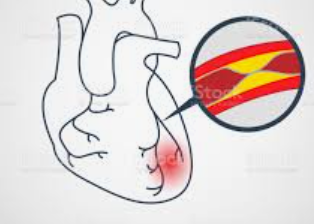 En Sık Nedenler:

Koroner Arter Hastalığı
Diyebetis Mellitus
Hipertansiyon
Kalp kapak hastalıkları
İdiyopatik Kardiyomiyopati
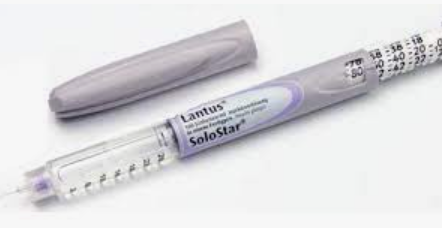 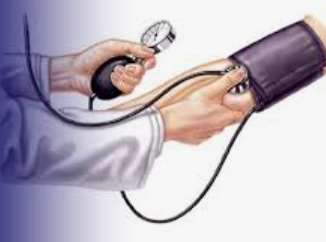 [Speaker Notes: En sık nedenler arasında KAH DM HT gibi nedenlerin bulunması birinci basamağa koruma açısından büyük görev düştüğünü gösteriyor]
KALP YETMEZLİĞİ NEDENLERİ
Daha Az Görülen Nedenler:

Aritmiler
Kollojen Doku Hastalıkları
Endokrin-Metabolik Bozukluklar
Hipertrofik Kardiyomiyopati
Miyokardit, Perikardit
Toksik Kardiyomyopati
[Speaker Notes: Aritmiler: taşikardi, af, atrial flutter, bradikardi,kalp bloğu  gibi
Kollojen doku hastalıkları: SLE, skloderma gibi
Endokrin bozukluklar: tiroid hast, FEO gibi
Toksik kmp: alkol, kokain,ağır metal, KT,radyasyon gibi]
KALP YETMEZLİĞİ SINIFLANDIRMASI
Patofizyolojik Sınıflandırma

ESC Klavuzu (2021)
     EF<40                 Düşük EF’li KY
     EF=40-49           Hafif Azalmış EF’li KY
     EF≥50                 Korunmuş EF’li KY
[Speaker Notes: ESC:European Society of Cardiology]
KALP YETMEZLİĞİ SINIFLANDIRMASI
Patofizyolojik Sınıflandırma

Sağ-Sol KY
     Sol Ventrikül Yetmezliği              Sol KY   
     Sağ Ventrikül Yetmezliği             Sağ KY
[Speaker Notes: Sol vent. yetmezliğini yaygın sebepleri arasında KAH, HT, alkolik KMP bulunurken 
Sağ vent. yetmezliğini yaygın sebepleri arasında KOAH vb şiddetli pulmoner hast. vardır.
Periferik ödem, JVD ve yorgunluk sağ-sol KY de görülebilirken, pulmoner ödem sol KY de görülebilir izole sağ KY de görülmez]
KALP YETMEZLİĞİ SINIFLANDIRMASI
AHA/ACC Evrelemesi
[Speaker Notes: Amerikan Kalp Birliği (AHA/ACC) evrelemesi ise hastaların klinik durumuna dayalıdır]
KALP YETMEZLİĞİ SINIFLANDIRMASI
NYHA Sınıflandırması
[Speaker Notes: Hastaların fonksiyonel durumlarına göre klinik tablonun sınıflandığı NYHA (New York Heart Association) sınıflaması]
ÖYKÜ VE FİZİK MUAYENE
Dispne

Ortopne 

Paroksismal noktürnal dispne (PND)

Halsizlik
Egzersiz intoleransı

Ayak bileği ödemi

Göğüs ağrısı ve çarpıntı 

Nokturi, Oligüri
[Speaker Notes: KY tanısı, öykü, fizik muayene ve uygun tetkiklerin beraber değerlendirilmesine dayanan klinik bir tanıdır
Nefes darlığı KY hastalarında en yaygın görülen yakınmalardandır
Dispne halsizlik ve ayak bileği ödemi spesifik semptomlar değildir
Ortopne, hasta supin pozisyondayken meydana gelen, hasta oturduğunda veya gövdesini yukarı kaldırdığında ortadan kaybolan nefes darlığıdır. 
PND ise hastanın uykudan uyanmasına sebep olan nefes darlığıdır %84 ile özgüllüğü en yüksek bulgudur
Erken dönemde nokturi, ileri dönemde oligüri görülebilir
Ayrıca karında şişlik, epigastrik bölgede veya sağ üst kadranda ağrı, bulantı, iştahsızlık görülebilir]
ÖYKÜ VE FİZİK MUAYENE
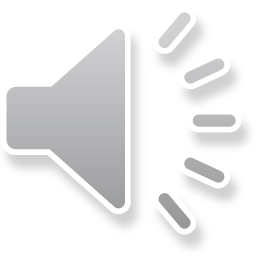 S3 gallop ritmi

Jugüler venöz dolgunluk

Hepatojugüler reflü

Akciğer bazallerinde raller

Taşikardi
Kalp tepe atımının sola kayması

Cheyne stokes solunumu

Düzensiz nabız 

Ekstremitelerde soğukluk, solukluk
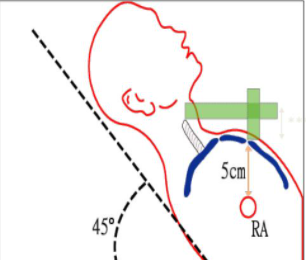 [Speaker Notes: S3 gallop ritminin duyulması KY ile en çok ilişkili durumdur, ancak muayenede olmaması KY olasılığını değiştirmez.
Jugüler venöz dolgunluk ve hepatojugüler reflü KY için spesifik fizik muayene bulgularındandır
Boyun venöz dolgunluğu hasta 30-45 derecelik bir açı ile yatarken bakılır. Sternal çentik ile midklavikular hat bir düzlem olarak kabul edilir. Bir cetvel ile midklavikuladan eksernal juguler venin yüksekliği ölçülür. Üç santim üstünde ise buna boyun venöz dolgunluğu denilir. Aynı pozisyonda iken karaciğer üzerine 10-15 saniye kuvvetli basınç uygulanınca 3 cm üzerine çıkan dolgunluk hepatojegüler reflü olarak isimlendirilebilir.]
Dispneli hastalarda KY’e bağlı klinik bulguların duyarlılık ve özgüllükleri
Lange İç Hastalıklarında Semptomdan Tanıya
LABORATUAR BULGULARI
CBC
Elektrolitler ve Biyokimya
Tiroid fonksiyon testleri
Lipit profili
Açlık kan şekeri
BNP
EKG
[Speaker Notes: CBC yüksek debili KY nedeni olan aneminin ekartasyonu için gereklidir
Aritmi nedeni olabilecek eletrolit bozukluklarını ve böbrek fonksiyonlarını göstermek amacıyla,
Lipit profili, açlık kan şekeri HbA1C koborbit durumların varlığını belirleyebilmek amacıyla 
BNP:dispnesi olan KY’li hastaların değerlendirilmesinde etkin şekilde kullanılabilir. Ventriküllerden ve yüksek basınç ve hacim durumunda atriymdan salınır. BNP yaştan kadın cinsiyetten ve böbrek yetmezliği gibi durumlardan etkilenebilir. BNP KY varlığını %100 göstermese de normal veya düşük BNP seviyeleri KY tanısını ekarte eder
BNP değerlerleri yaşla birlikte artmasına rağmen sağlıklı bir kalp için genellikle 20 pg/ml’nin altında bir değere sahiptir. BNP’nin 400 pg/ml, NT-proBNP’nin 2000 pg/ml üzerinde değerler taşıması halinde yüksek olasılıklı KY söz konusudur.
NT- proBNP için 125 pg/ml ve BNP için 35 pg / mL değerleri ESC kılavuzlarında önerilir.
EKG KY tanısından ziyade nedenleri hakkında bilgi verebilir. İskemik kalp hast, akut ya da geçirilmiş MI, sol vent hipertrofisi varlığını gösterebilir]
[Speaker Notes: Akut inferolateral Mİ]
[Speaker Notes: D2,D3 AVF de görülen Q dalgaları ve T negatiflikleri geçirilmiş inferior MI olduğunu gösterir.]
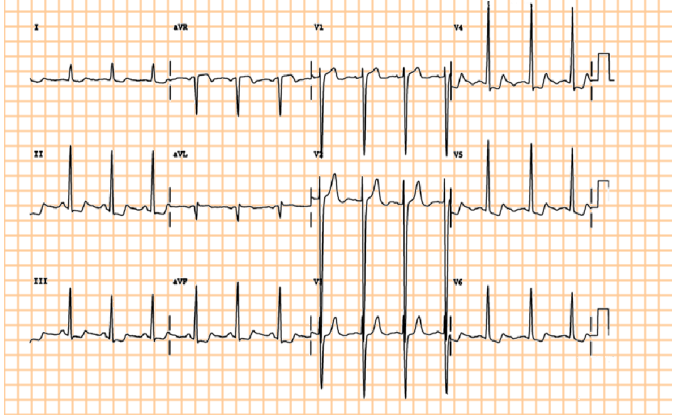 [Speaker Notes: Sol ventrikülü gören derivasyonlarda boyu artmış R dalgaları Ventrikül aktivasyon zamanında uzama Repolarizasyonda ortaya çıkan anormallikler nedeniyle ST ve T dalga değişiklikleri Patolojik sol aksı    V5R (veya V6R)+V1S > 35 mm aVLR > 11 mm]
GÖRÜNTÜLEME YÖNTEMLERİ
Telekardiyografi
Ekokardiyografi
Kardiyak Kateterizasyon
[Speaker Notes: Telekardiyografide kardiyomegali varlığı, pulmoner konjesyon ve plevral effüzyon bulguları, sol atriyum büyümesi ve pulmoner konusun belirginliği, interstisyel ödeme ait görüntü (Kerley B çizgileri), aort topuzunun aşikar olması ve sağ yapıların dilatasyonunun yanı sıra primer akciğer parankimine yönelik bulgular yer alır. 
Telekardiyografi (tele), kardiyak değerlendirmenin temel kısımlarından biridir. Belli bir uzaklıktan çekilir (Akciğer garfisi için çekim mesafesi 1,2 m., telekardiyografi için 1.8 m
EKO sol vent ejeksiyon fraksiyonunu değerlendirerek EF hakkında bilgi verir. Ayrıca iskemik kalp hast, kalp kapak hast hakkıbda da bilgi verebilir

Kardiyak kateterizasyon: Yeni tanı alan KY olgularında anjinal semptomlar veya efor testinde herhangi bir bulgu olması durumunda anjiografi yapılabilir]
[Speaker Notes: Kardiyomegali : kardiyotorasik oran atrmış]
[Speaker Notes: Pulmoner damarların belirginleşmesi]
[Speaker Notes: interstisyel ödeme ait görüntü (Kerley B çizgileri),]
[Speaker Notes: Pulmoner ödeme bağlı yarasa kanadı görünümü]
FRAMİNGHAM KRİTERLERİ
Major Kriterler
Paroksismal noktürnal dispne
Boyun ven distansiyonu 
Raller 
Radyografik kardiyomegali 
Akut pulmoner ödem
S3 gallop
CVP>16 cmH2O 
Hepatojuguler reflü  
Tedaviye yanıt olarak 5 günde >4,5 kg zayıflama
The Framingham study. N Engl J Med. 1972
[Speaker Notes: KY tek bir bulgunun varlığı veya yokluğu ile gösterilemeyen klinik bir tanıdır. Framingham kriterleri KY klinik tanısını daha doğru koyabilmek için geliştirilmiştir

Santral venöz basınç (CVP) Santral venöz kateter yerleştirilmesi ile ölçülen normal değeri 7-12 cmH2O dur 

Birinci basamakta bu kriterleri sağlayan hastalara KY tanısını koyup yada kriterleri sağlamıyorsa eksik kriter varsa da KY ön tanısıyla ileri basamak sağlık kuruluşuna yönlendirmeliyiz]
FRAMİNGHAM KRİTERLERİ
Minor Kriterler
Bilateral ayak bileği ödemi 
Noktürnal öksürük 
Efor dispnesi 
Plevral efüzyon
Kalp hızı >120 bpm 
Vital kapasite maksimum değerinin I/3 oranında azalması
Hepatomegali
Kesin Tanı: 2 majör yada 
                     1 majör +2 minor
The Framingham study. N Engl J Med. 1972
[Speaker Notes: Kriterler EKOnun yaygın kullanılmadığı dönemde yaygın olarak kullanılırdı.
Günümüzde ESC klavuzuna göre semptomlar, EKO ve hala şüphe varsa tedaviye yanıt tanı koymada yeterlidir]
KALP YETMEZLİĞİ AYIRICI TANI
Astım

KOAH

Enfeksiyonlar

Pulmoner Emboli

Anemi
Anksiyete

Tirotoksikoz

Aritmi

Obezite
[Speaker Notes: Birinci basamağa dispne ile başvuran hastaların sadece %30 unda KY olduğu tahmin edildiği için ayırıcı tanı önem kazanmaktadır
Obs. Uyku apnesi ve hipoventilasyona neden olabilecek obezite]
KALP YETMEZLİĞİ RİSK FAKTÖRLERİ
Koroner arter hastalığı (KAH) 

Hipertansiyon

Diyabet mellitus

Obezite
Kalp kapak hastalıkları

Sigara kullanımı

Erkek cinsiyet

Yetersiz fiziksel aktivite 
 
Düşük sosyoekonomik durum
[Speaker Notes: Framingham kalp çalışması ve NHANES I (The first national health and nutrition study) çalışması verilerine göre KY oluşumuna sebep olabilecek risk faktörleri :
koroner arter hastalığı (KAH), hipertansiyon, diyabet, obezite, valvüler kalp hastalığı, sigara kullanımı, erkek cinsiyet, düşük fizik aktivite ve eğitim durumudur
Bunların dışında nispeten nadir görülen çok sayıda hastalık sebep olarak sayılabilir. Örneğin bazı ilaç yan etkileri (bazı kanser ilaçları adriamisin gibi), bazı toksinler (aşırı alkol tüketimi gibi), bazı infeksiyonlar (virüslere bağlı kalp kası iltihabı gibi), 
Bazı durumlar ise kendileri bizzat KY nedeni olabilecekleri gibi, çoğunlukla KY’ne yatkınlığı bulunanların aşikar KY tablosu içine girmelerine yol açarlar. Bunlar arasında kalp ritmi bozuklukları (çok hızlı veya yavaş kalp hızları gibi), böbrek yetersizliği, kansızlık, tiroid bezinin fazla ya da az çalışması sayılabilir.]
KALP YETMEZLİĞİ RİSK FAKTÖRLERİ
Heart Failaure Prevalance and Predictors in Turkey: HAPPY Study
[Speaker Notes: Risk faktörlerinin dağılımı ülkelere göre değişim gösterebilmektedir. Ülkemizdeki duruma dair değerleri yansıtan HAPPY çalışmasına göre, hipertansiyon en sık görülen risk faktörü iken obezite, diyabet ve KAH diğer nedenler arasında görülmektedir]
KALP YETMEZLİĞİNDEN KORUNMA
Risk faktörlerinin azaltılması
KAH
Dislipidemi
Obezite
Erken tanı ve tedavi
Evre A 
Evre B
Yaşam tarzı değişiklikleri
[Speaker Notes: Kalp yetersizliğinden korunma altta yatan hastalıkların ve kalp yetersizliği riskini artıran durumların erken tanı ve etkin tedavisi ile mümkündür
Günümüzde KY’nin önde gelen nedenlerinden KAH ve hipertansiyonun hâlihazırdaki yaygınlığı ve toplumların yaşlanması ile görülme oranlarının arttığı göz önüne alınırsa, KY’nin neden giderek artma gösterdiği ve önem kazandığı daha iyi anlaşılabilir. 
Erken evre (evre A ve B) KY grubuna dikkat çekilmesi ve bunların koruyucu tedaviye alınması kavramı, KY ile mücadelede önemli bir kilometre taşıdır.
KAH ve hipertansiyon gibi hastalıkların görülme sıklığının aşağılara çekilmesidir. Bu da sigara, şişmanlık ve kolesterol yüksekliği gibi risk faktörlerinden kaçınma, sağlıklı beslenme, düzenli egzersiz, düşük tuz tüketimi gibi önlemlerin önemi konusunda halkın bilinçlendirilmesi ile yakından bağlantılıdır]
KALP YETMEZLİĞİ TEDAVİSİ
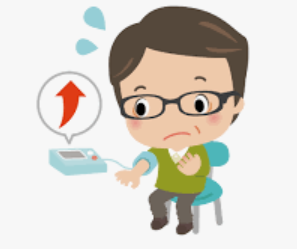 Non-Farmakolojik Tedavi

Kan basıncı takibi
Kan şekeri takibi
Yağ ve kolestrol oranı düşük diyet
Sigara- alkolü bırakmak
Kilo kontrolü
Tuz kısıtlaması
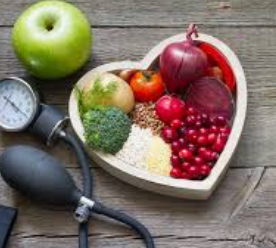 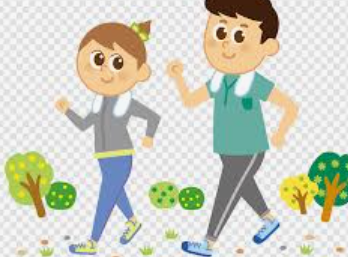 [Speaker Notes: Kalp yetersizliğinin tedavisinde ilaç dışı yaklaşımlar; hastanın içiyorsa sigarayı bırakması, kilo kontrolü, tuz kısıtlaması, aşırı sıvı alımının önlenmesi, klinik durumunu bozacak ilaçlardan kaçınma, alkolün bırakılması, düzenli egzersiz programının olması, hasta ve yakınlarının eğitim ve motivasyonudur. 

Tüm KY hastalarının yemeklere tuz ilave etmemesi ve tuzlu olduğu bilinen gıdalardan uzak durması konusunda uyarılması gerekir. Tuz alımındaki kısıtlama (günlük tuz alımı 2-3 g) hastanın diüretik ihtiyacını azaltır]
KALP YETMEZLİĞİ TEDAVİSİ
Non-Farmakolojik Tedavi

İstirahat
Aşırı sıvı alımının önlenmesi
Klinik durumunu bozacak ilaçlardan kaçınma
Egzersiz
Enfeksiyonlara karşı aşılama
Hasta ve yakınlarının eğitim ve motivasyonu
[Speaker Notes: İstirahat: İstirahat kalbin yükünü azaltır ve venöz basıncın düşmesine, pulmoner konjesyonun azalmasına yol açar. Renal kan akımını arttırarak çoğu zaman diüreze neden olur. Bununla birlikte yatak istirahati venöz konjesyona, derin ven trombozuna ve pulmoner embolizme de zemin hazırlayabilmektedir. Bu nedenle sadece akut, dekompanse veya ileri KY (Sınıf IV) durumlarında istirahat önerilebilir

Enfeksiyonlara karşı aşılanmak (influenza, pnömokok aşısı), 

Egzersiz yorucu olmamalı, hasta yürüyüş gibi basit aktiviteleri düzenli olarak yapmayı amaç edinmelidir. Egzersizin mortalite artışına yol açtığına dair bir veri bulunmamaktadır. Yapılmış küçük randomize çalışmalar, bir eğitimci gözetiminde veya eğitim aldıktan sonra evde yapılan aerobik egzersizin, %40- 75’lerde oksijen tüketerek egzersiz kapasitesini arttırdığını, yaşam kalitesini yükselttiğini göstermiştir]
KALP YETMEZLİĞİ TEDAVİSİ
Farmakolojik Tedavi

Anjiyotensin Dönüştürücü Enzim İnhibitörleri (ACEİ)
Diüretikler
Anjiyotensin II Reseptör Blokerleri (ARB)
Beta Blokerler
[Speaker Notes: Anjiyotensin Dönüştürücü Enzim İnhibitörleri (ACEİ), KY hastalarında hem semptomların tedavisinde, hem de prognozu iyileştirmek için endikedir.
Belirlenmiş bu yararların ışığında, ACEİ’leri  kontrendikasyonu olmayan semptomatik KY hastalarına ve semptomlardan bağımsız olarak EF < % 40 tüm hastalara verilmelidir

Diüretikler, konjesyon belirti ve bulguları olan KY hastalarında önerilirler. Diüretiklerin semptom ve klinik bulgularda belirgin düzelme sağladığı gösterilmiş olsa da, mortaliteyi azalttıklarına ilişkin kanıt bulunmamaktadır. ACEİ tedavisi alan hastada ilk tercih edilecek diüretik, loop diüretikleri veya tiazidlerdir. Hafif KY’de tiazidler kullanılabilir ancak ileri KY durumunda loop diüretiklerine ihtiyaç duyulur

Anjiyotensin II reseptör blokerleri (ARB), ACEİ tedavisine toleransı olmayan, özellikle de öksürük nedeniyle ACEI kullanamayan hastalarda ikinci seçenek olarak kabul görürler.
Beta-blokerler mortaliteyi %30’lar düzeyinde aşağı çekerler. Ventrikül fonksiyonlarında iyileşmeye yol açmakla beraber ani ölümlerde de azalmaya yol açarlar.
KARVEDİLOL, METOPROLOL, BİSOPROLOL]
KALP YETMEZLİĞİ TEDAVİSİ
Farmakolojik Tedavi

Kardiyak Glikozitler
Vazodilatatörler
Pozitif İnotroplar
Pacemaker
Cerrahi Tedavi
[Speaker Notes: KY’nde digoksinin temel endikasyonu, hızlı ventriküler cevaplı atriyal fibrilasyon (AF) ritmindeki hastalardır. Özellikle istirahat ventriküler hızı > 80/dak veya egzersiz ventriküler hızı >110/dak olanlarda, beta blokerlerle beraber veya tek başına hız kontrolu amacıyla kullanılırlar 

ACEI’lerin tedavideki gereklilikleri ve yaygın kullanılmaları KY’nde diğer vazodilatörlerin önemini bir hayli azaltmıştır. Bununla beraber nitratlar akut sol KY tedavisinde halen kullanılırlar. Acil tedavide dilaltı nitrat uygulanıp hemen arkasından IV infüzyonla tedavi sürdürülebilir

Pozitif İnotroplar kısa dönemde kardiyak performansı arttırsalar da, uzun dönemde semptomlar ve klinik durum üzerine olumlu bir etkileri saptanmamıştır]
KAÇINILACAK TEDAVİLER
Kalsiyum Kanal Blokerleri
NSAİ
Antiaritmik (amiodoron ve dofetilid hariç) ilaçlar
Fosfodiesteraz İnhibitörleri
Tiazolidinedionlar
[Speaker Notes: Nondihidropiridin grubu KKB’ler (verapamil, diltiazem) negatif inotropik ve negatif kronotropik etkileri nedeniyle kullanılmazlar.
NSAİ: renal diüretik etkiler ve ACEİ ile etkileşerek ve periferal vk yaparak KY’ni kötüleştirebilir
Antiaritmikler: negatif inotrop oldukları için KY’ni olumsuz etkileyebilir
Fosfodiesteraz İnhibitörleri: hipotansiyona yol açabildikleri için KY’li hastada tehlike oluşturabilirler
Tiazolidinedionlar: sıvı retansiyonuna neden olabilirler]
PROGNOZ
Tanıyı takiben:
Bir aylık sağ kalım %90 
Bir yılın sonunda sağ kalım %78  
Beş yılın sonunda sağ kalım % 58 olarak bildirilmiştir
[Speaker Notes: Danimarka’da yapılan randomize kontrollü bir çalışmada stabil KY’li hastaların kardiyoloji kliniğinde ve birinci basamakta takibi karşılaştırılmıştır.  Ortalama 2.5 yıllık takipten sonra, kardiyovasküler problemle ölüm veya hastaneye yatış zamanında bir fark görülmemiştir

Hollanda COACH-2 çalışmasında , mortalite ve kardiyovasküler nedenle hastane başvuruları sayısı bakımından bir kardiyoloji kliniğinde ya da birinci basamakta takip edilen hastalar arasında bir farklılık bulunmamıştır. Her iki çalışma da HFrEF hastalarının hastanede ilk tedaviden sonra birinci basamak tedaviye sevk edilebileceği sonucuna varmıştır.]
SEVK KRİTERLERİ
Birinci basamakta Kalp Yetmezliği ön tanısı/tanısı koyduğumuz her hastayı gerekli testler (EKO, BNP vs) ve etyolojiyi araştırabilmek amacıyla ileri basamağa sevk etmeliyiz
Klavuzlara göre: Tanı almış olan ve takip ettiğimiz Evre A ve Evre B hastaların daha ileri bir evreye geçtiğini düşündüğümüz durumlarda (klinikte bozulma) ileri basamağa sevk etmeliyiz.
[Speaker Notes: KY hastalarına hizmet verecek 1.basamak (evre A ve B KY hastalarının tanınması ve uygun tedavisi), 2.basamak (evre A, B ve C KY hastalarının tanınması, tedavisi ve takibi) ve 3.basamak (Evre B, C ve D KY hastalarının tedavisi, cihaz tedavilerinin uygulanması ve takibi) ve gerektiğinde 4.basamak olarak adlandırılabilecek kalp nakli yapabilen sınırlı sayıdaki sağlık kurumlarınının tanımlanması ve bu kurumlarda görev yapacak sağlık personelinin görevlerinin kapsamınının belirlenmesi;

Takip, hastanın işlevsel kapasitesi, sıvı yükü, elektrolit değerleri benzeri bir dizi kriter ile yapılır. ACC/AHA kılavuzunda klinik durumunda değişiklik gözlenen, klinik bir olay yaşayan veya kalp işlevi etkileyebilecek bir ilaç başlanan KY hastalarının EF ölçümünün tekrarlanmasını önerilmektedir. ESC kılavuzunda ise hastanın klinik durumunda, kardiyak fonksiyonda belirgin düzelme ya da bozulma olduğunu gösteren önemli değişiklikler görüldüğünde ekokardiyografi tekrarı önerilebileceği belirtilmektedir.]
SEVK KRİTERLERİ
KAH varlığında ya da KAH riski yüksek hastalar revaskülarizasyon açısından,
Semptomatik atriyal veya ventriküler aritmisi olan hastalar,
Ciddi kalp kapak hastaları,
New York Kalp Birliği (NYHA) sınıf IV hastalar,
Tedaviye dirençli ya da tedaviyi tolere edemeyen hastalar,
Hastanede yatışı gereken hastalar
         ileri basamağa sevk edilmelidir
SEVK KRİTERLERİ
Akut kalp yetmezliği düşündüğümüz hastaları (hasta akut pulmoner ödem ve akut nefes darlığı ile başvurduğunda) ileri basamağa sevk etmeliyiz.
Ambulans gelene kadar yeterli ekipman ve uzmanlığa sahipse: 
IV 40 mg furosemid,
Sa02 < 92 ise; 2 L/dk oksijen
Şiddetli dispne / ajitasyon varsa ; 5 mg iv morfin (yavaşça)
Sistolik kan basıncı >110 mmHg ise ; sublingual nitrogliserin 
uygulamalıdır
EPCCS Consensus Guidance for Primary Care: Practical Guidance on Heart Failure Diagnosis and Management
[Speaker Notes: Nitratlar dispne ve konjesyonu azaltabilir
EPCCS Consensus Guidance for Primary Care: Practical Guidance on Heart Failure Diagnosis and Management]
Özetle;
İlk kez kalp yetmezliği tanısı alan hastalar gerek kalp işlevinin değerlendirilmesi gerekse etyolojinin aydınlatılması açısından bir uzman tarafından değerlendirilmek üzere refere edilmeli
Tedaviye dirençli, tedaviyi tolere edemeyen veya klinik durumu belirgin şekilde değişiklik gösteren hastalar, hastanede yatışı gereken hastalar, akut kalp yetersizliği gelişen hastalar tedavinin düzenlenmesi amacı ile refere edilmeli
KAH olan hastalar ile diğer invazif işlem gerektirebilecek hasta grupları da uzmana yönlendirilmeli
OLGU
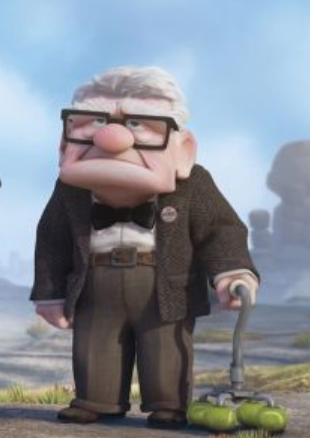 63 yaş erkek hasta,
Halsizlik, çabuk yorulma şikayetiyle birinci basamağa 
başvurmuş
Bilinen HT (15 yıldır), DM tip 2 (5 yıldır), DL (5 yıldır) 
hastalıkları var
Düzenli kullandığı ilaçlar: Co-diovan 1*1,
 Diaformin 1000 mg 1*1, Ator 10 mg 1*1 
35 yıldır günde 1 paket sigara içiyor, alkol kullanmıyor.
OLGU
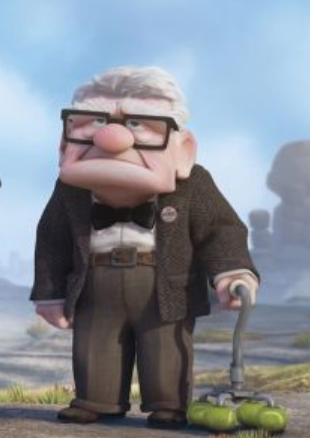 Anamnez derinleştirildiğinde:
Hastanın günlük işlerini yaparken sorun yaşamadığı 
fakat yokuş ya da 2 kat merdiven çıkarken yorulup 
nefes nefese kaldığı, dinlenme ihtiyacı hissettiğini 
öğreniyoruz.
OLGU
VKİ: 29 
TA: 140/85 mm/Hg
Solunum muayenesi: bazallerde bilateral krepitan raller
Bacaklarda bilateral ++ gode bırakan ödem
EKG: sinüs taşikardisi hız ort:125-130
Telekardiografi: kardiyomegali
FRAMİNGHAM KRİTERLERİ
Major Kriterler
Minor Kriterler
Paroksismal noktürnal dispne
Boyun ven distansiyonu 
Raller 
Radyografik kardiyomegali 
Akut pulmoner ödem 
S3 gallop
CVP>16 cmH2O 
Hepatojuguler reflü 
Tedaviye yanıt olarak 5 günde >4,5 kg zayıflama
Bilateral ayak bileği ödemi 
Noktürnal öksürük 
Efor dispnesi 
Plevral efüzyon 
Kalp hızı >120 bpm 
Vital kapasite maksimum değerinin I/3 oranında azalması
Hepatomegali
KAYNAKLAR
Rakel Aile Hekimliği, 9. Baskı, Kalp Yetmezliği, s: 549-554
Current Aile Hekimliği Tanı ve Tedavi, s: 205-216, 2019
Türk Kardiyoloji Derneği Kalp Yetmezliği Yol Haritası 
Lange İç Hastalıklarında Semptomdan Tanıya, 3. Baskı, Kalp Yetmezliği, s:257-262
2021 ESC Guidelines for the diagnosis and treatment of acute and chronic heart failure
EPCCS Consensus Guidance for Primary Care: Practical Guidance on Heart Failure Diagnosis and Management
2017 ACC/AHA/HFSA Focused Update of the 2013 ACCF/AHA Guideline for the Management of Heart Failure
Heart Failaure Prevalance and Predictors in Turkey: HAPPY Study
Birinci Basamakta Kalp Yetersizliği Hastası: Ne Zaman / Ne Amaçla Refere edilmeli? Klinik Gelişim Dergisi, 2011; 24: 80-82
American Academy of Family Physicians